Is the high HIV prevalence in Gert Sibande, South Africa driven by a high multiple sexual partnership (MSP) prevalence?
1,2BABALOLA OS, 1,2Bello B, 1Ndlovu n 


1University of the Witwatersrand, 
&
2Centre for statistical analysis & research (CEsar), Johannesburg, South Africa
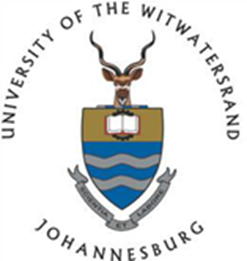 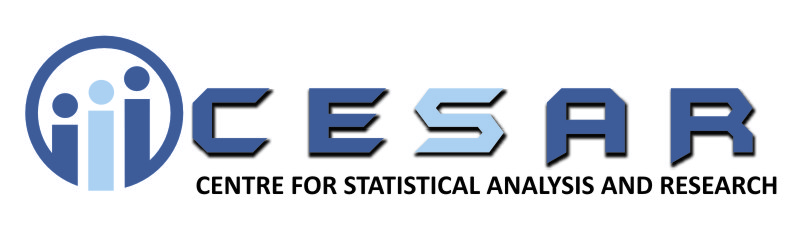 Gert Sibande District (GSD)
According to the annual HIV prevalence, GSD HIV prevalence  ranked  from 3rd (40.5% - 2008) to 1st  (46.1% - 2011) of 52 Districts in SA

Consistently higher HIV prevalence  
in GSD than  national and provincial HIV averages

MSP and Concurrent Partnerships (CSP) are major determinants of HIV epidemic

No study on MSP and CSP carried out in GSD
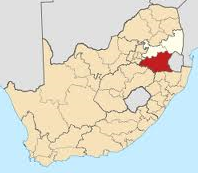 South Africa (SA)
Mpumalanga Province
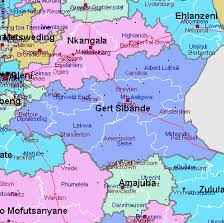 Gert Sibande
[Speaker Notes: GSD: one of three districts in Mpumalanga Province, South Africa; African population sub-group mostly affected; 
Many factors in GSD fuel high MSP Prevalence (Low levels of education, poverty, unemployment, gender inequality, gender-based violence)
Location: along major trucking routes; Home to 890 699 people (2007); Unemployment rate: 33%; Health system: largely curative care]
Component 2: Slow
Component 1: Rapid
Multiple partnering (especially concurrency and largely acute infection)
Long-term discordant partnerships
~2/3 of new infections
Two-component generalised HIV epidemics
A sexual epidemic necessarily depends on multiple partnering.
MSP and Concurrent Partnerships (CSP) are major determinants of HIV epidemic
~1/3 of new infections
From: Shelton JD. A tale of two-component generalised HIV epidemics. The Lancet. 
2010; 375:964-966
[Speaker Notes: One camp sees that multiple sexual partnerships drive infection in generalised epidemics in eastern and southern Africa, dispersed through the broad population.2 The other emphasises the large number of already infected individuals, particularly the many existing discordant couples, and stresses widespread HIV testing.3

2 Halperin D, Epstein H. Concurrent sexual partnerships help explain Africa’s high HIV prevalence: implications for prevention. Lancet 2004; 364: 4–6. 
3 Bunnell RB, Cherutich P. Universal HIV testing and counselling in Africa. Lancet 2008; 371: 2148–50.]
Main Objectives
To estimate the prevalence of multiple and concurrent sexual partnerships (past 12 months) 

To identify the factors associated with MSP among adults (16-55 years) of GSD
Study Design
Secondary data analysis

Cross-sectional, multi-staged cluster sampling method

Probability proportionate to size (PPS); that is, self-weighted sampling

Multivariate logistic regression of a binomial distribution with results reported as adjusted odds ratios (AOR) and 95% conﬁdence intervals (CI).
Measures and analysis
Standardized scale of measurement
Outcome measures
MSP (past 12 months): two or more sexual partners, past 12 months
CSP: occurs when sexual intercourse with one partner occurs between two acts of intercourse with another partner (UNAIDS 2009). 
Exposure variables
Socio-demographics (age, education, employment status, socio-economic and marital status)
Sexual behavioural (age at first sex, condom use at last sex, transactional sex, sex under influence of alcohol)
[Speaker Notes: Joint United Nations Programme on HIV/AIDS (UNAIDS)]
Types of Concurrent Partnerships
Ongoing (main partner), (co-wife, mistress, ‘small house’)
Intermittent or occasional (co-parents, location dependent relationships, ‘little girlfriends’)
Expectation of affection, commitment and support
One-off (sex-worker,  casual encounter, ‘take-aways’, ‘local bicycles’)
Duration of partnership

From: S. Leclerc-Madlala (2008) Age-disparate and intergeneration sex in southern Africa: the dynamics of hypervulnerability. AIDS, 22 (supp 4): 1-9.
Jan
Dec
Factors of MSP and CSP
Males
Females
Young people
Socio-economic status
Never married
Age at first sex (<16)
Condom use at last sex
Sex under the influence of alcohol
Never married
Transactional sex
Condom use at last sex
Sex under the influence of alcohol
Multivariate Models (MSP only)
Three multivariate sex-differentiated models were built.
Variables significant at p<0.05 were retained in the final models which contained:
Two socio-demographic and three sexual behavioural factors in males

One socio-demographic and three sexual behavioural factors in females
Multivariate Models 1
Socio-demographic 
(Males: N=200)
Socio-demographic (Females: N=392)
*p≤ 0.05   **p≤ 0.01   ***p≤ 0.001   AOR: Adjusted odds ratios, adjusting for other variables in the model
Multivariate Models 2
Sexual behavioural (Males: N=200)
Sexual behavioural (Females: N=392)
*p≤ 0.05   **p≤ 0.01   ***p≤ 0.001   AOR: Adjusted odds 
ratios, adjusting for other variables in the model
Full Multivariate Model (Adjusted for socio-demographic and sexual behavioural)
Males: N=200
Females: N=392
*p≤ 0.05   **p≤ 0.01   ***p≤ 0.001   AOR: Adjusted odds ratios,
 adjusting for other variables in the model
What does this research tell us?
There is a high prevalence of MSP and CSP among adults of Gert Sibande District compared to levels reported in the SABSSM surveys in South Africa
Similar high levels of MSP and CSP were associated with high HIV prevalence in various studies
Age, socio-economic factors among males and having never been married among females remained as significant underlying correlates of MSP after adjusting for proximate sexual behavioural factors
Age at first sex in males, condom use at last sex among females as well as sex under the influence of alcohol and transactional sex in both males and females remained  as significant independent sexual behavioural factors of MSP
[Speaker Notes: Reverse causation ordinarily refers to the situation in which the outcome precedes and causes the exposure instead of the other way around]
How does the findings influence policies and interventions?
More work is needed in Gert Sibande to address MSP and CSP.
Emphasis on the need for a multi-sectoral approach to address both the structural and contextual risk factors.
Sexually active adults, young people and the unmarried, should be strategically targeted.
Interventions targeting places where alcohol is served must be built into HIV prevention programmes to address the HIV risk related to alcohol use.
Conclusions and reflections
MSP is high in Gert Sibande District
High MSP might explain the high HIV prevalence in GSD.
Well tailored interventions are needed in Gert Sibande to address enabling factors
Understanding of the factors at work in GSD might be a good point in helping to address the  epidemic in similarly affected areas
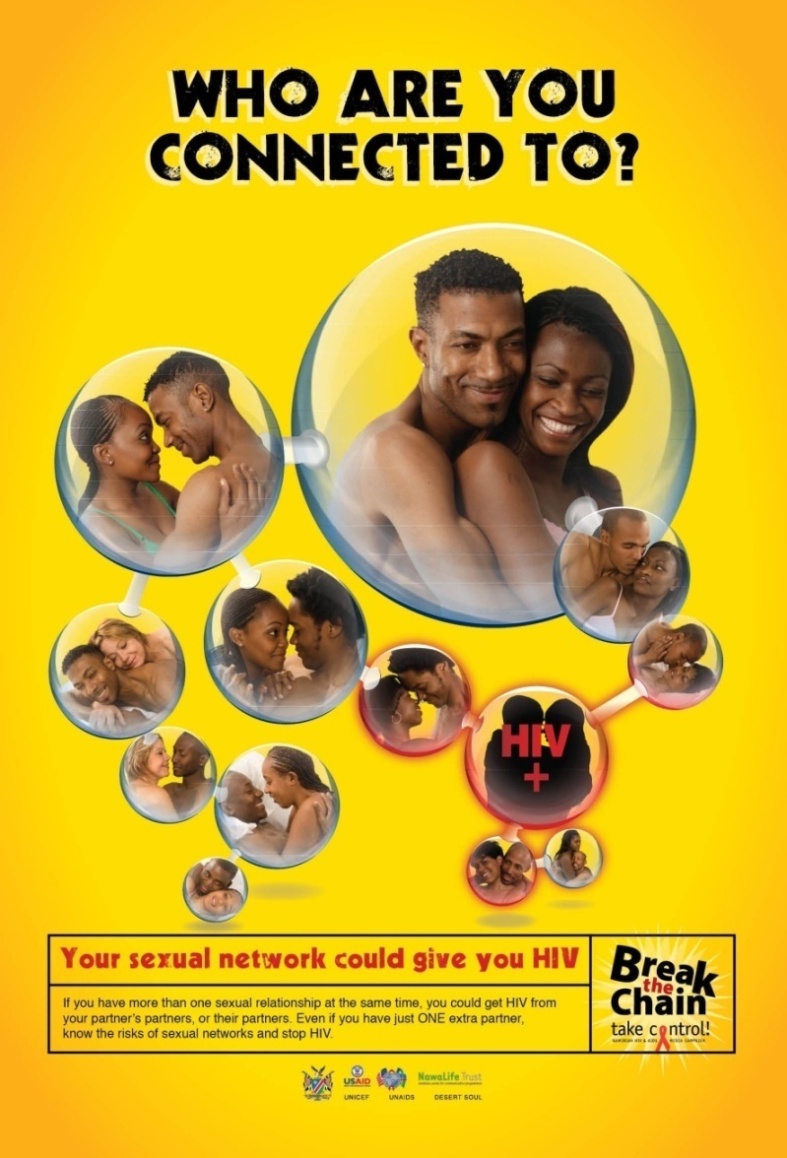 THANK 
YOU

Q & A